cern.ch/rf-lectures
Superfish Exercise
14-16/6/2010
CAS RF Denmark - Superfish Exercise
1
Would you like to design a cavity?
Superfish is 2-D. The 2 coordinates can be R-Z in cylindrical or X-Y in cartesian.
Losses must be small (perturbation method).
Please come up with your own ideas of what you would like to do!
Examples for your inspiration:
Nose cone cavity:
Ferrite cavity:
RFQ:
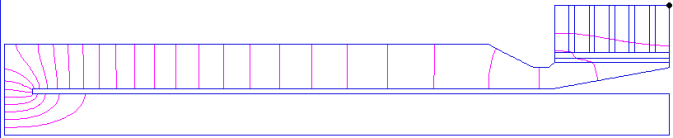 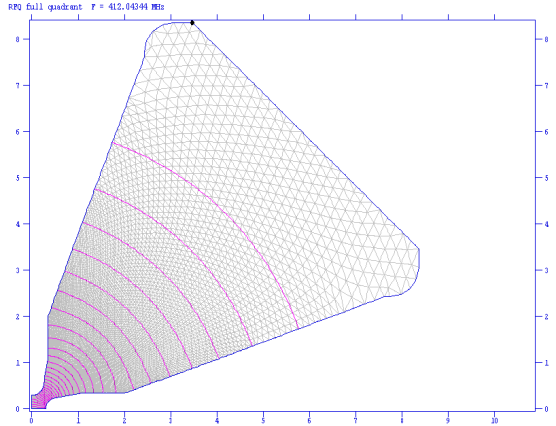 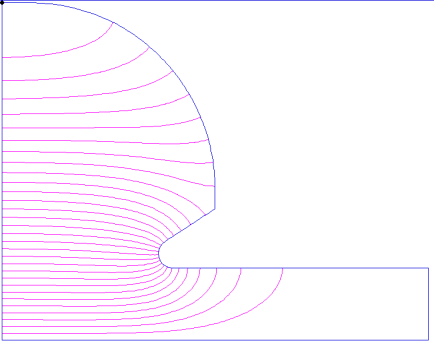 2pi/3 TW structure:
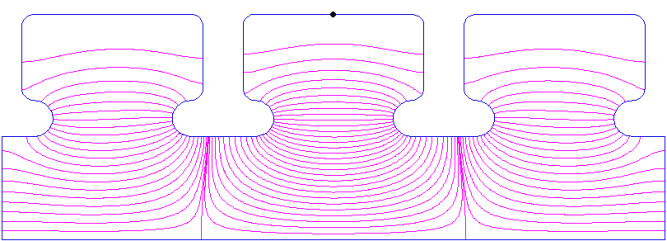 DTL:
Elliptical cavities:
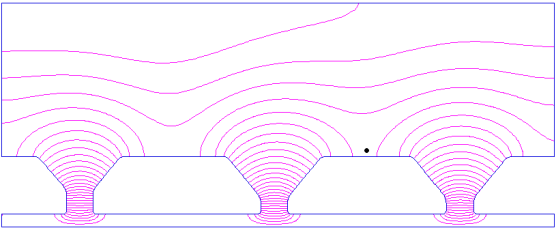 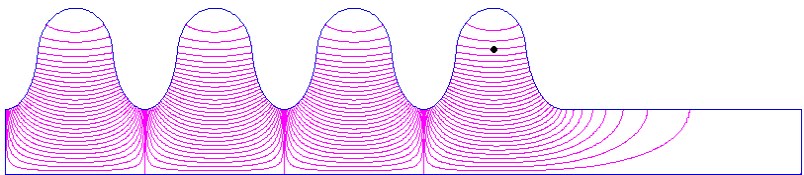 14-16/6/2010
CAS RF Denmark - Superfish Exercise
2
Poisson/Superfish
The history of these codes starts in the sixties at LBL with Jim Spoerl who wrote the codes “MESH” and “FIELD”. They already solved Poisson’s equation in a triangular mesh. 
Ron Holsinger, Klaus Halbach and others from LBL improved the codes significantly; the codes were now called “LATTICE”, “TEKPLOT” and “POISSON”. 
From 1975, when Holsinger came to Los Alamos, development continued there and Superfish came to life (French poisson = English fish). It could do eigenfrequencies!
Since 1986, the Los Alamos Accelerator Code Group (LAACG) has received funding from the U.S. Department of Energy to maintain and document a standard version of these codes.
In 1999, Lloyd Young, Harunori Takeda, and James Billen took over the support of accelerator design codes, which were heavily used in the design of the SNS.
The codes were ported to DOS/Windows from the early nineties, the latest version 7 is from 2003. To my knowledge, other versions are presently not supported.

To install and run in other environments, please see here: http://www.winehq.org/

The Los Alamos Accelerator Code group maintain these codes still today with competence and free of charge. http://laacg1.lanl.gov/laacg/services/services.phtml
14-16/6/2010
CAS RF Denmark - Superfish Exercise
3
To install Superfish
Please register when you download!
The latest version is PoissonSuperfish_7.18 from 2007.
I assume that you have the file PoissonSuperfish_7.18.exe downloaded.
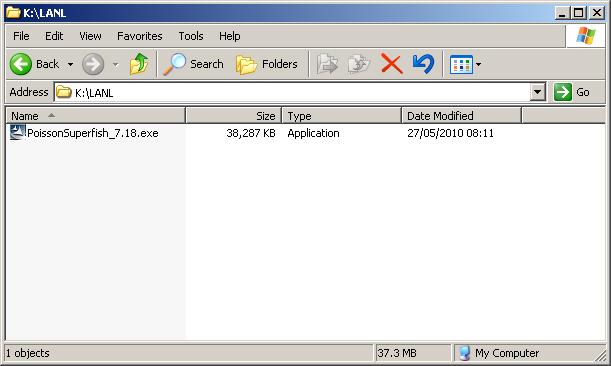 Double –click to install (you need administrator rights!)
14-16/6/2010
CAS RF Denmark - Superfish Exercise
4
Follow through the installation process
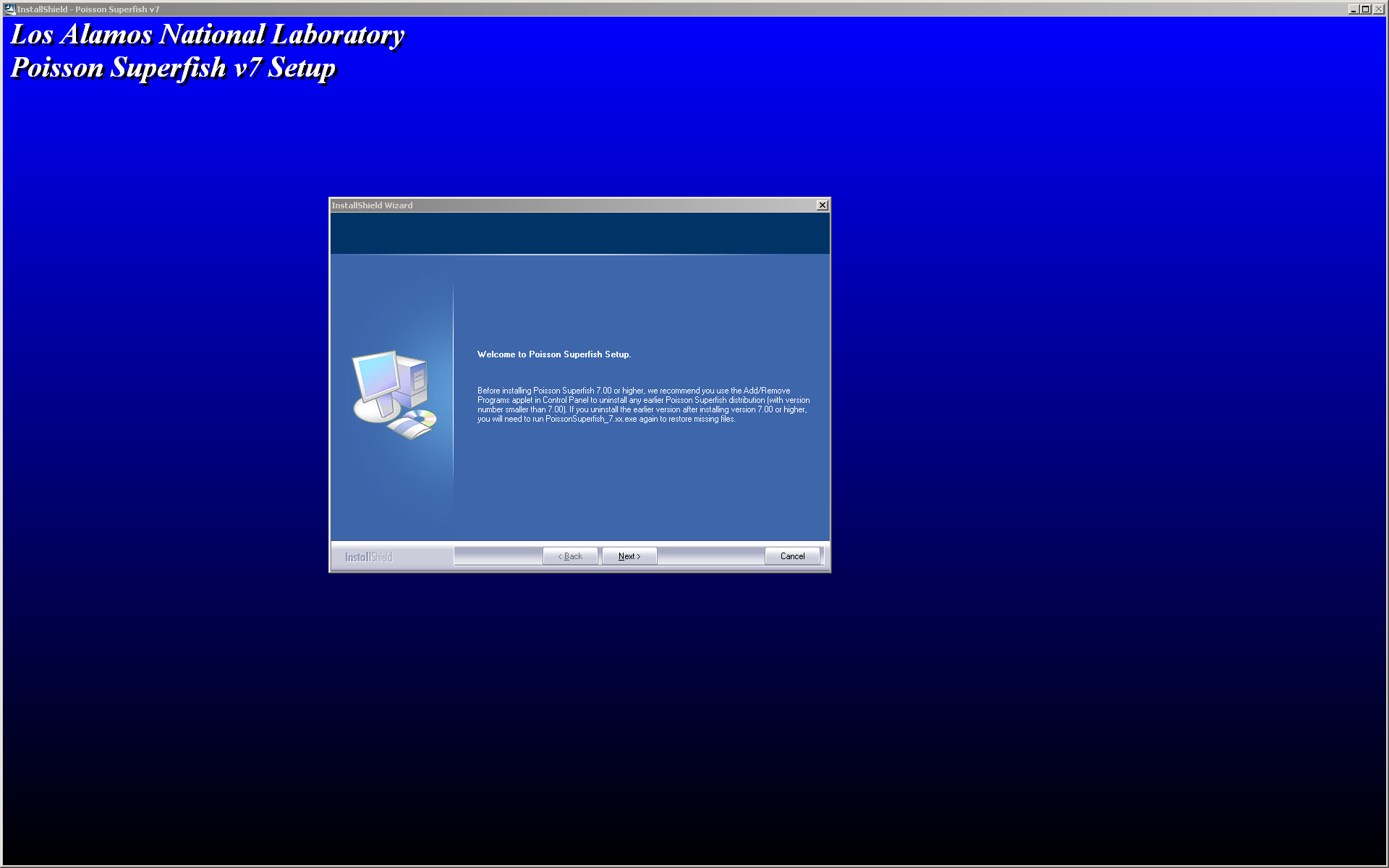 14-16/6/2010
CAS RF Denmark - Superfish Exercise
5
I recommend to accept the installation folder location
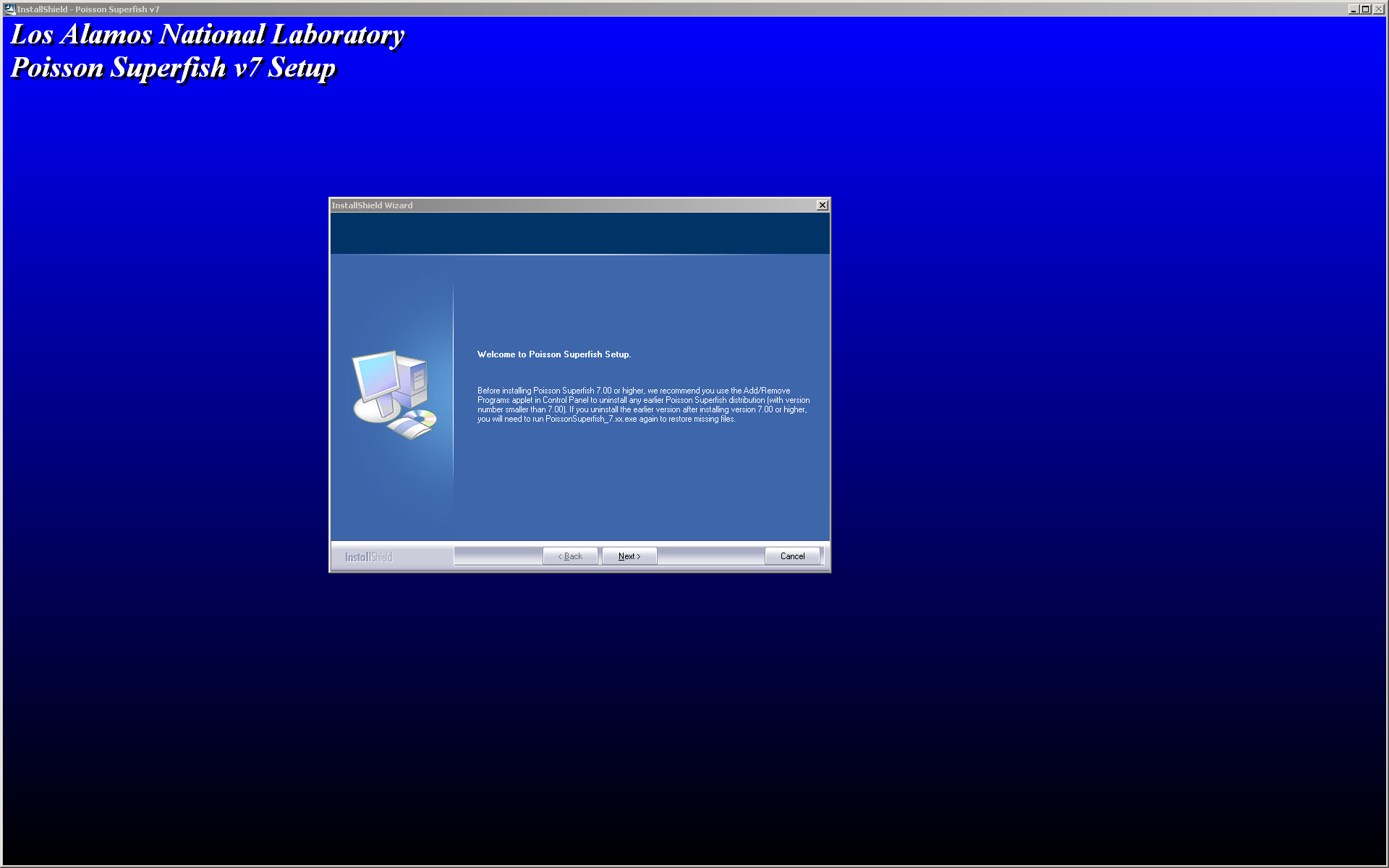 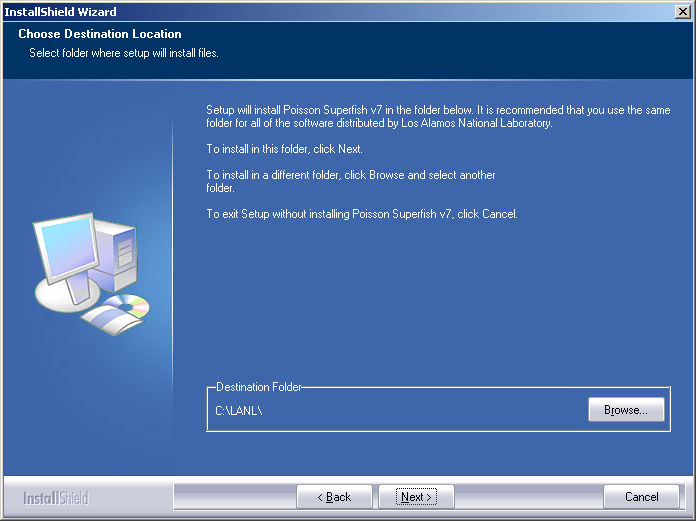 14-16/6/2010
CAS RF Denmark - Superfish Exercise
6
After the installation
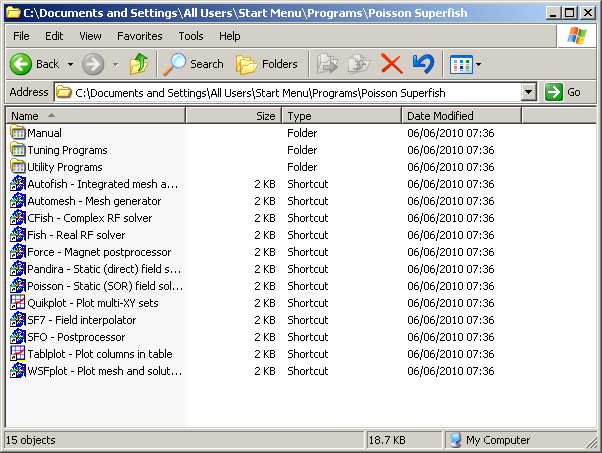 The installation should have created the following group accessible under “Start” – “Programs”.

This folder contains shortcuts.
14-16/6/2010
CAS RF Denmark - Superfish Exercise
7
After the installation 2
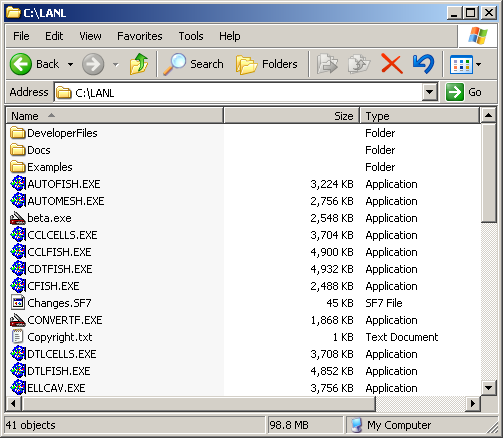 The actual programs, documentation and example files should be in the installation folder, normally C:\LANL

Please look at the Documentation files, which are extensive!

I recommend not to use the (Word) macros! Don’t convert them!
14-16/6/2010
CAS RF Denmark - Superfish Exercise
8
Autofish
Probably the easiest way to use Superfish is “Autofish”, which combines the mesher “Automesh”, the solver “Fish” and the post processor “SFO”.

Autofish input files have the suffix “.af”,
they contain the namelist inputs “REG”, “PO” and “MT”

To start Autofish, double-click on a file with the AF extension. To open the AF file in Notepad, right click on the file and choose Edit.
Nose cone example
&reg kprob=1, dx=.3, xmax=30,
   ymax=23.469, freq=500,
   icylin=1, xdri=0, ydri=23.469,
   norm=1, ezerot=5000000,
   kmethod=1,beta=1 &
&po x=  0.0, y=  0.0   &
&po x=  0.0, y= 23.469 &
&po x=  2.0, y= 23.469 &
&po x= 15,   y= 10.469, nt=5, radius=13 &
&po x= 15,   y= 9.1375 &
&po x= 11.5, y= 6.866  &
&po x= 12,   y=  5,     nt=4, radius=1 &
&po x= 30.0, y=  5.0   &
&po x= 30.0, y=  0.0   &
&po x=  0.0, y=  0.0   &
Here an example, the file “S500.af”:
14-16/6/2010
CAS RF Denmark - Superfish Exercise
9
Namelist input
Superfish passes a number of parameters with so-called namelists; this is an old FORTRAN concept that allows relatively free-format input. The format is
&keyword  {variable=value, variable=value, ...}    &
Accelerating cavity with an elliptical segment         ! a Comment
&REG KPROB = 1,FREQ = 700.0,DX = .1,                    ! KPROB=1 > Superfish
NBSUP = 1,NBSLO = 0,NBSRT = 1,NBSLF = 0,
ICYLIN = 1,CCL = 1
IRTYPE = 1,RMASS = 2.0,TEMPK = 2.0,TC = 9.2,RESIDR = 0.10E07,
XDRI = 5.1350,YDRI = 18.600 &
 
&PO X = 0.00,Y = 0.00 &
&PO X = 0.00,Y = 5.00 &
&PO NT = 2,X0 = 0,Y0 = 8,A = 1.5,B = 3,X = 1.4918,Y = 0.3127 &
&PO X = 1.903,Y = 15.533 &
&PO NT = 2,X0 = 5.1350,Y0 = 15.36350,X = 0.00,Y = 3.23650 &
&PO X = 5.1350,Y = 0.00 &
&PO X = 0.00,Y = 0.00 &
14-16/6/2010
CAS RF Denmark - Superfish Exercise
10
Input of the geometry
It is not a GUI. You input the contour point by point like this:
&po x=  0.0, y=  0.0    &
&po x=  0.0, y= 23.469  &
&po x=  2.0, y= 23.469  &
&po x= 15,   y= 10.469, nt=5, radius=13 &
&po x= 15,   y=  9.1375 &
&po x= 11.5, y=  6.866  &
&po x= 12,   y=  5,     nt=4, radius=1 &
&po x= 30.0, y=  5.0    &
&po x= 30.0, y=  0.0    &
&po x=  0.0, y=  0.0    &
For cylindrical problems, x runs along the axis, y is the radius.
NT describes the type of curve: NT = 1 for a straight line (default); NT = 2 for a circular or elliptical arc centered on X0,Y0; NT = 3 for a section of an hyperbola symmetric about the slope = 1 line that passes through the point X0,Y0; NT = 4 for a counterclockwise circular arc of a given RADIUS; and NT = 5 for a clockwise circular arc of a given RADIUS. (Variable R is a not a synonym for RADIUS for NT = 4 or 5.)
14-16/6/2010
CAS RF Denmark - Superfish Exercise
11
After execution of Autofish
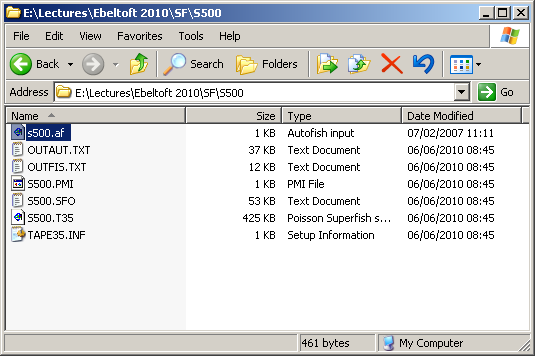 Double-clicking s500.af has run Autofish and the following files were created:
OUTAUT.TXT: 	Detailed text output from Automesh
OUTFIS.TXT: 	List of problem constants and detailed log of iterations 		you’ll need it in case you made a mistake with the geometry
S500.PMI: 	Transit time data – can be used as input to PANDIRA
S500.SFO: 	Fields on all surfaces, summary of cavity data! Shunt, ...
S500.T35: 	The binary solution file
TAPE35.INF: 	Information on the status of the .T35 file
14-16/6/2010
CAS RF Denmark - Superfish Exercise
12
WSFPlot
WSFplot plots output from programs Automesh, Fish, CFish, Poisson, and Pandira. It reads the and plots the problem geometry boundaries plus mesh lines, field contours, arrows, or circles. 
For complex rf fields, WSFplot plots the real and imaginary parts in different colors. 
For Superfish problems, WSFplot plots the drive point as a black dot. WSFplot also displays the field components at the location of the cursor. 
You can explore the field distribution in the problem geometry by moving the mouse or by pressing the arrow keys.
To start WSFPlot, just double-click on the “.T35” file.
14-16/6/2010
CAS RF Denmark - Superfish Exercise
13
How long to make the beam tube?
The beam tube should normally be a waveguide below cutoff; i.e. the fields decay exponentially like            where
The cutoff frequency for the TM01-mode in the beamtube is
Choose the length of the beam tube such that the fields at their end is small enough.
Example:                     ,                           . When the operating frequency is                        , the  attenuation constant is                    . 

To have the fields decay by 40 dB (a factor 100), the exponent should be 4.605, corresponding to a length of 14 cm.
14-16/6/2010
CAS RF Denmark - Superfish Exercise
14
File: GAP51.AF
CERN PS 80 MHz cavity
LHC/PS 80MHz prototype gap 51 mm
&reg kprob=1,freq=80., norm=1, ezerot=638298, 
kmethod=1,beta=1, zctr=-0.4, &
&po       x =-23.5,y =0.0                         &  
&po       x =-23.5,y =7.3                         &
&po       x =-8.0, y =7.3                         &
&po       x =-8.0, y =9.0                         &
&po       x =-4.0, y =9.0                         &
&po  nt=2,x0=-4.0, y0=10.0, r=1.0,  theta=0.0     &
&po       x =-3.0, y =12.5                        &
&po  nt=2,x0=-10.0,y0=12.5, r=7.0,  theta=52.283  &
&po  nt=2,x0=+0.4, y0=25.95,r=10.0, theta=175.815 &
&po  nt=2,x0=150.0,y0=15.0, r=160.0,theta=170.00  &
&po  nt=2,x0=150.0,y0=15.0, r=160.0,theta=165.00  &
&po  nt=2,x0=150.0,y0=15.0, r=160.0,theta=160.09  &
&po  nt=2,x0=14.59,y0=64.0, r=16.0, theta=90.0    &
&po       x =36.50,y =80.0                        &
&po  nt=2,x0=36.50,y0=64.0, r=16.0, theta=11.804  &
&po  nt=2,x0=-6.57,y0=55.0, r=60.0, theta=0.0     &
&po  nt=2,x0=36.43,y0=55.0, r=17.00 theta=-52.57199 &
&po  nt=2,x0=36.43,y0=55.0, r=17.00 theta=-90.00  &
&po       x=34.98528, y=38.00000                  &
&po  nt=2,x0=34.98528, y0=24.34315, x=-8.42851,y=10.74569&
&po       x =4.77985, y=18.00784                  &
&po  nt=2,x0=9.1, y0=12.5, r=7.0,  theta=-180.0   &
&po       x =2.1,  y =10.0                        &
&po  nt=2,x0=3.1,  y0=10.0, r=1.0,  theta=-90.0   &
&po       x =7.1,  y =9.0                         &
&po       x =7.1,  y =7.3                         &
&po       x =23.5, y =7.3                         &        
&po       x =23.5, y =0.0                         &            
&po       x =-23.5,y =0.0                         &
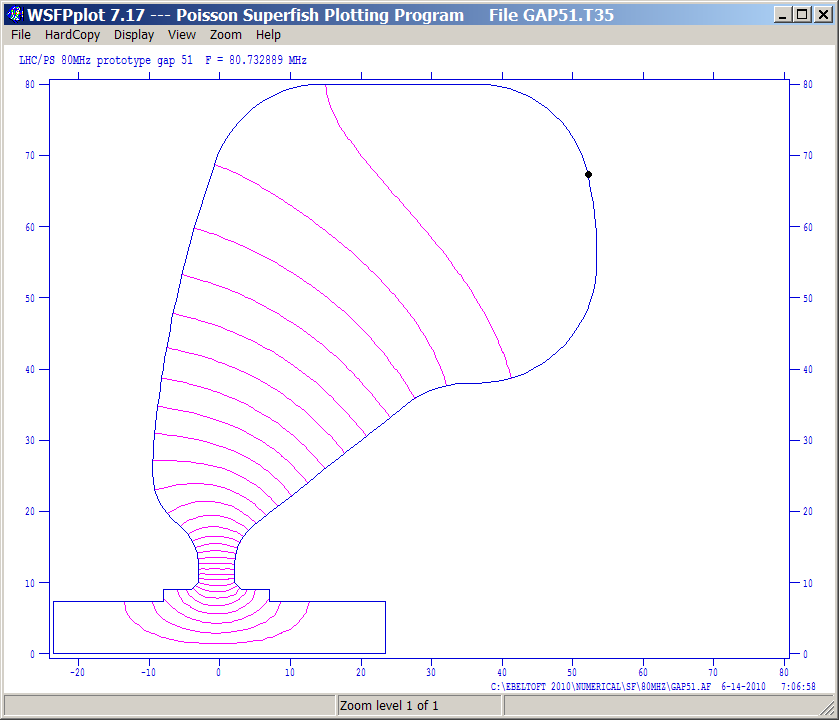 14-16/6/2010
CAS RF Denmark - Superfish Exercise
15
1st exercise: Input the geometry!
All dimensions in mm!
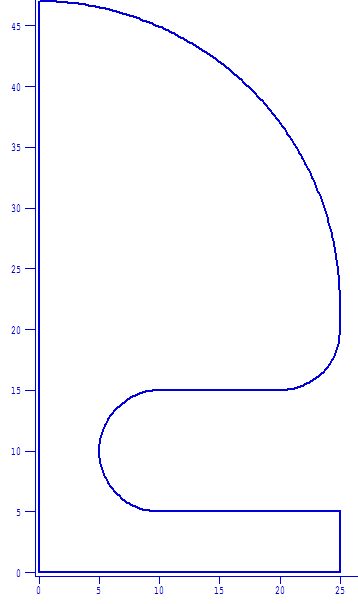 r=250
Tip: Write your namelist into a file named “filename.am”, and start it like
Your title line
&reg kprob=1 &
&po …
20
100
This will allow you to test it just double-clicking on it.
r=50
r=50
Length to be determined for an operating frequency well below cutoff – beam tube radius 50 mm, field should have decayed by at least 40 dB.
14-16/6/2010
CAS RF Denmark - Superfish Exercise
16
What is the minimum length of the beam tube?
The beam tube radius of 50 mm results in a cutoff frequency of                                           .
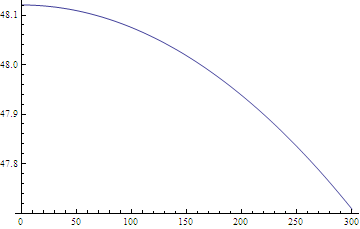 for                :
For the fields to be damped by a factor 100 (40 dB), we require                      or                                       , so we get a necessary minimum length of about 10 cm.
14-16/6/2010
CAS RF Denmark - Superfish Exercise
17
A possible solution:
Ebeltoft cavity
&reg kprob=1, dx=3,
freq=150,icylin=1,
norm=1,ezerot=5000000,kmethod=1,beta=1,conv=0.1 &
&po x=  0.0,y=  0.0 &
&po x=  0.0,y=470.0 &
&po x=250.0,y=220.0,nt=5, radius=250.0 &
&po x=250.0,y=200.0 &
&po x=200.0,y=150.0,nt=5, radius= 50.0 &
&po x=100.0,y=150.0 &
&po x=100.0,y= 50.0,nt=4, radius= 50.0 &
&po x=250.0,y= 50.0 &
&po x=250.0,y=  0.0 &
&po x=  0.0,y=  0.0 &
If this is input to a file “filename.af”, you may directly run it by double-clicking it.
14-16/6/2010
CAS RF Denmark - Superfish Exercise
18
Solution summary
Superfish output summary for problem description:
Ebeltoft cavity
Problem file: C:\EBELTOFT 2010\NUMERICAL\SF\EXERCISE\TEST0.AF  6-15-2010   5:45:28
-------------------------------------------------------------------------------
All calculated values below refer to the mesh geometry only.
Field normalization (NORM = 1):    EZEROT =      5.00000 MV/m
Frequency                                 =    157.56044 MHz
Particle rest mass energy                 =   938.272029 MeV
Beta =  1.0000000
Normalization factor for E0 =  5.081 MV/m =    36452.569
Transit-time factor                       =    0.9840418
Stored energy                             =   15.1276087 Joules
Using standard room-temperature copper.
Surface resistance                        =      3.27480 milliOhm
Normal-conductor resistivity              =      1.72410 microOhm-cm
Operating temperature                     =      20.0000 C
Power dissipation                         =     413.7217 kW
Q    =   36198.4          Shunt impedance =       15.601 MOhm/m
Rs*Q =   118.542 Ohm                Z*T*T =       15.107 MOhm/m
r/Q  =   104.333 Ohm  Wake loss parameter =      0.02582 V/pC
Average magnetic field on the outer wall  =      9682.62 A/m, 15.3511 W/cm^2
Maximum H (at Z,R = 205.84,150.342)       =      26461.5 A/m, 114.652 W/cm^2
Maximum E (at Z,R = 50.255,105.044)       =      32.3177 MV/m, 2.40527 Kilp.
Ratio of peak fields Bmax/Emax            =       1.0289 mT/(MV/m)
Peak-to-average ratio Emax/E0             =       6.3604
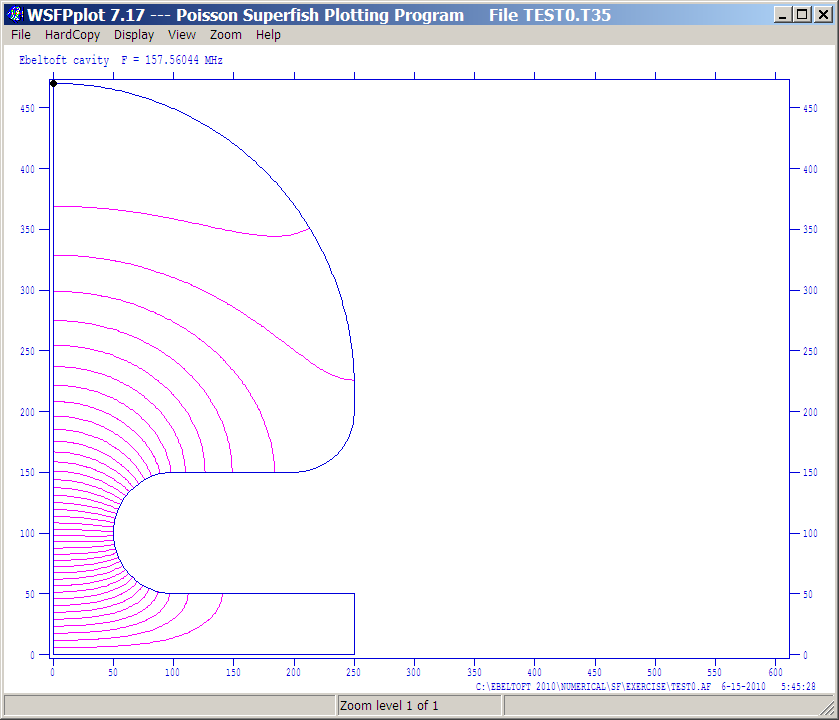 As you see from the “Superfish output summary” at the end of the SFO file, Superfish has interpreted the segment # 3 as a “half-stem”. This is not what we intended!
To fix this create a file “filename.seg” and indicate explicitly the wall segments.
14-16/6/2010
CAS RF Denmark - Superfish Exercise
19
“SEG-file”
The SEG-file indicates which boundary segments are metall, which are stems, which are symmetry planes. Here the minimum SEG-file to our example:
“filename.seg”:
FieldSegments
   2   3   4   5   6   7
EndData
End
After having defined the SEG-file, the losses are correctly calculated as indicated at the end of the SFO-file:
Wall segments:
Segment   Zend        Rend           Emax       Power       P/A          dF/dZ      dF/dR
          (mm)        (mm)          (MV/m)      (kW)      (W/cm^2)      (MHz/mm)   (MHz/mm)
----------------------------------------------------------------------------------------------
         0.0000       470.00    
   2     250.00       220.00       0.7567       211.9       22.65     -0.2848     -0.2467    
   3     250.00       200.00       0.7594       16.42       62.21     -3.2477E-02   0.000    
   4     200.00       150.00        2.083       78.56       94.67     -9.5774E-02 -0.1018    
   5     100.00       150.00        12.92       92.63       98.29       0.000     -8.9557E-02
   6     100.00       50.000        32.37       30.54       30.95       1.019       0.000    
   7     250.00       50.000        2.619      8.1074E-04  1.7204E-03   0.000      3.9304E-04
----------------------------------------------------------------------------------------------
                                    Total       430.1
14-16/6/2010
CAS RF Denmark - Superfish Exercise
20
2nd exercise: Tune cavity to 150 MHz
Hint: use the information in the SFO-file!
Wall segments:
Segment   Zend        Rend           Emax       Power       P/A          dF/dZ      dF/dR
          (mm)        (mm)          (MV/m)      (kW)      (W/cm^2)      (MHz/mm)   (MHz/mm)
----------------------------------------------------------------------------------------------
         0.0000       470.00    
   2     250.00       220.00       0.7567       211.9       22.65     -0.2848     -0.2467    
   3     250.00       200.00       0.7594       16.42       62.21     -3.2477E-02   0.000    
   4     200.00       150.00        2.083       78.56       94.67     -9.5774E-02 -0.1018    
   5     100.00       150.00        12.92       92.63       98.29       0.000     -8.9557E-02
   6     100.00       50.000        32.37       30.54       30.95       1.019       0.000    
   7     250.00       50.000        2.619      8.1074E-04  1.7204E-03   0.000      3.9304E-04
----------------------------------------------------------------------------------------------
                                    Total       430.1
For example, move the segment 2 in +R-direction to tune down	and/or move the segment 6 in –Z-direction to tune down.
14-16/6/2010
CAS RF Denmark - Superfish Exercise
21
A possible solution to tune to 150 MHz
Ebeltoft cavity
&reg kprob=1, dx=3,
freq=150,icylin=1,
norm=1,ezerot=5000000,kmethod=1,beta=1,conv=0.1 &
&po x=  0.0, y=  0.0 &
&po x=  0.0, y=500.0 &
&po x=250.0, y=250.0,nt=5, radius=250.0 &
&po x=250.0, y=200.0 &
&po x=200.0, y=150.0,nt=5, radius= 50.0 &
&po x= 99.26,y=150.0 &
&po x= 99.26,y= 50.0,nt=4, radius= 50.0 &
&po x=250.0, y= 50.0 &
&po x=250.0, y=  0.0 &
&po x=  0.0, y=  0.0 &
14-16/6/2010
CAS RF Denmark - Superfish Exercise
22
Other parameters set in REG-namelist:
KPROB=1			; indicates a Superfish problem.
CONV=0.1		; sets geometric scale to mm (mm/cm=0.1)
DX=3			; sets mesh size to 3 mm
FREQ=150		; sets starting value for eigenfrequency search
NORM=1,EZEROT=5000000	; normalizes fields to 5 MV/m accelerating gradient			  (including transit time effects)
KMETHOD=1, BETA=1	; forces the particle velocity to the speed of light.
14-16/6/2010
CAS RF Denmark - Superfish Exercise
23
Solution summary:
All calculated values below refer to the mesh geometry only.
Field normalization (NORM = 1):    EZEROT =      5.00000 MV/m
Frequency                                 =    150.00577 MHz
Particle rest mass energy                 =   938.272029 MeV
Beta =  1.0000000
Normalization factor for E0 =  5.073 MV/m =    34383.609
Transit-time factor                       =    0.9856796
Stored energy                             =   15.7073852 Joules
Using standard room-temperature copper.
Surface resistance                        =      3.19533 milliOhm
Normal-conductor resistivity              =      1.72410 microOhm-cm
Operating temperature                     =      20.0000 C
Power dissipation                         =     408.5964 kW
Q    =   36232.4          Shunt impedance =       15.744 MOhm/m
Rs*Q =   115.774 Ohm                Z*T*T =       15.296 MOhm/m
r/Q  =   105.543 Ohm  Wake loss parameter =      0.02487 V/pC
Average magnetic field on the outer wall  =      9132.51 A/m, 13.3249 W/cm^2
Maximum H (at Z,R = 205.831,150.341)      =      25537.2 A/m, 104.192 W/cm^2
Maximum E (at Z,R = 49.399,103.725)       =      32.7996 MV/m, 2.48702 Kilp.
Ratio of peak fields Bmax/Emax            =       0.9784 mT/(MV/m)
Peak-to-average ratio Emax/E0             =       6.4660
14-16/6/2010
CAS RF Denmark - Superfish Exercise
24
Example cavity tuned to 150 MHz
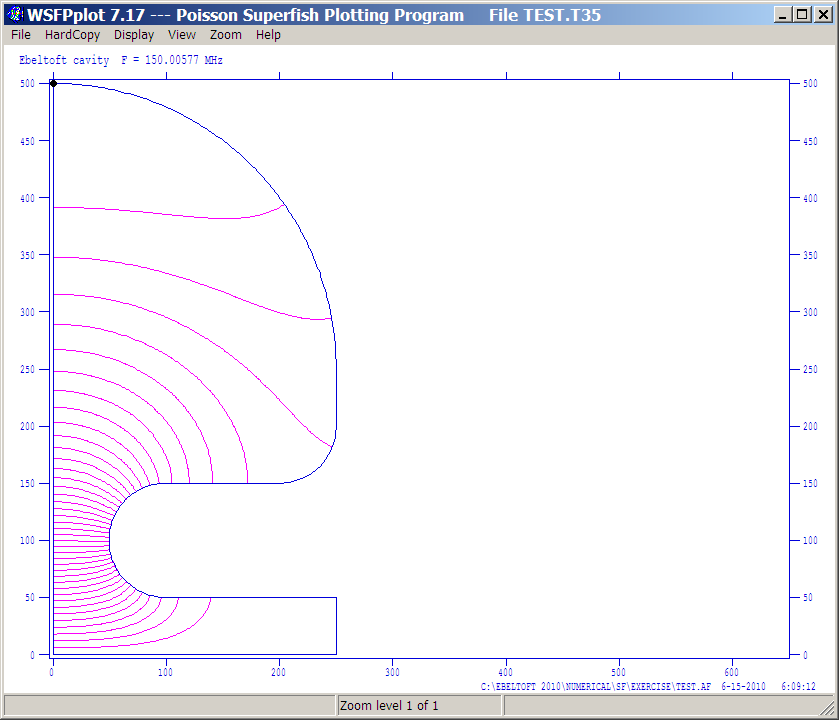 14-16/6/2010
CAS RF Denmark - Superfish Exercise
25
Can Superfish do travelling waves?
here a hint on a paper tissue ...
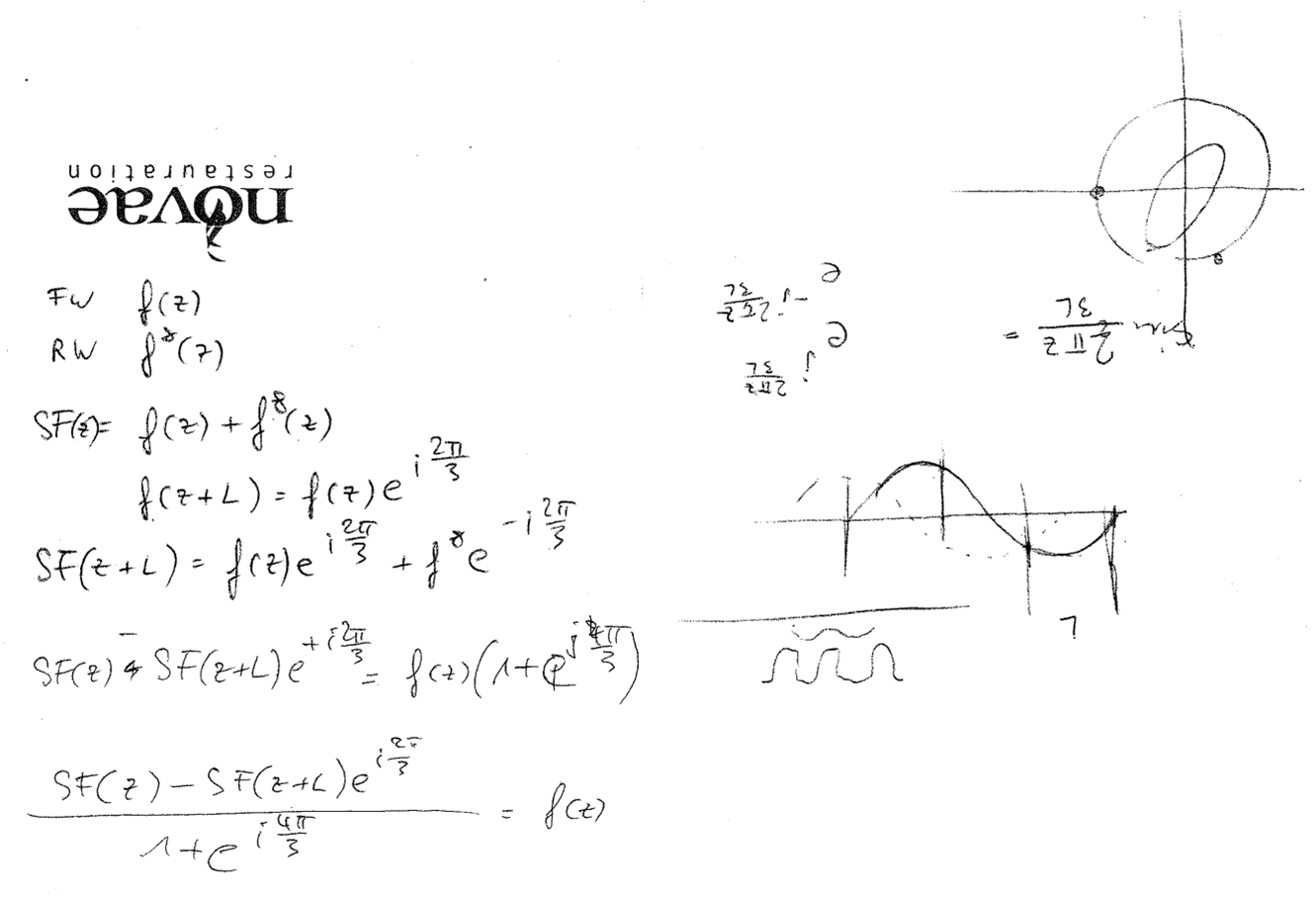 14-16/6/2010
CAS RF Denmark - Superfish Exercise
26
3rd exercise: How to construct a TW solution from a SW solution?
Floquet’s theorem:
For a periodic structure with period     , Floquet’s theorem states that it has solutions that are similar from one period to the next, their difference can be characterized by just a complex factor. 

These solutions are the “modes” of the periodic structure (also “Bloch waves”).

If we restrict ourselves to a lossless structure, then for a propagating mode the complex factor has the absolute value 1 and is characterized by just a rotation in phase; for this reason, let us write the factor as           .


It describes the field of a forward travelling wave.

Floquet’s theorem further states that if there is a solution         , there is also the complex conjugate solution         . The complex conjugate of the above describes the backward travelling wave:


       is the phase advance per cell.
14-16/6/2010
CAS RF Denmark - Superfish Exercise
27
Standing wave
If you superimpose a forward travelling and a backward travelling wave with the same amplitude, you obtain a standing wave. Superfish will calculate standing waves. If will be a real function of z:
We will now try to invert the above thoughts and try to extract the complex function            from the real function         that we have obtained from Superfish. We can use our knowledge about the periodicity of           , since the Superfish solution for the field is known for more than one period; the real solution in the next cell is also known:
Multiplying the 1st equation with         and subtracting the 2nd gives:
This can be solved for                                                       .
14-16/6/2010
CAS RF Denmark - Superfish Exercise
28
3 cells, 3 GHz DBA Structure
&reg kprob=1, dx=0.0400,
freq=2999.5500,icylin=1.0000,irtype=2,rho=0,
kmethod=1,beta=1,zctr=4.9980&
&po x=0.0000,y=0.0000&
&po x=9.9960,y=0.0000&
&po x=9.9960,y=1.7000&
&po x=9.5300,y=1.7000&
&po x=9.5096,y=2.2993,nt=5,radius=0.3000&
&po x=9.6960,y=2.4988,nt=4,radius=0.2000&
&po x=9.6960,y=3.5245&
&po x=9.4960,y=3.7245,nt=4,radius=0.2000&
&po x=7.1640,y=3.7245&
&po x=6.9640,y=3.5245,nt=4,radius=0.2000&
&po x=6.9640,y=2.4988&
&po x=7.1504,y=2.2993,nt=4,radius=0.2000&
&po x=7.1300,y=1.7000,nt=5,radius=0.3000&
&po x=6.6640,y=1.7000&
&po x=6.1980,y=1.7000&
&po x=6.1776,y=2.2993,nt=5,radius=0.3000&
&po x=6.3640,y=2.4988,nt=4,radius=0.2000&
&po x=6.3640,y=3.5245&
&po x=6.1640,y=3.7245,nt=4,radius=0.2000&
&po x=3.8320,y=3.7245&
&po x=3.6320,y=3.5245,nt=4,radius=0.2000&
&po x=3.6320,y=2.4988&
&po x=3.8184,y=2.2993,nt=4,radius=0.2000&
&po x=3.7980,y=1.7000,nt=5,radius=0.3000&
&po x=3.3320,y=1.7000&
&po x=2.8660,y=1.7000&
&po x=2.8456,y=2.2993,nt=5,radius=0.3000&
&po x=3.0320,y=2.4988,nt=4,radius=0.2000&
&po x=3.0320,y=3.5245&
&po x=2.8320,y=3.7245,nt=4,radius=0.2000&
&po x=0.5000,y=3.7245&
&po x=0.3000,y=3.5245,nt=4,radius=0.2000&
&po x=0.3000,y=2.4988&
&po x=0.4864,y=2.2993,nt=4,radius=0.2000&
&po x=0.4660,y=1.7000,nt=5,radius=0.3000&
&po x=0.0000,y=1.7000&
&po x=0.0000,y=0.0000&
Example: CTF3 DBA
Here (simplified) 3 cells of the drive beam accelerator of CTF3, the CLIC Test Facility at CERN.

Shown below is the standing wave pattern obtained by the superposition of two counter-running 2π/3-modes and the axial field on axis.
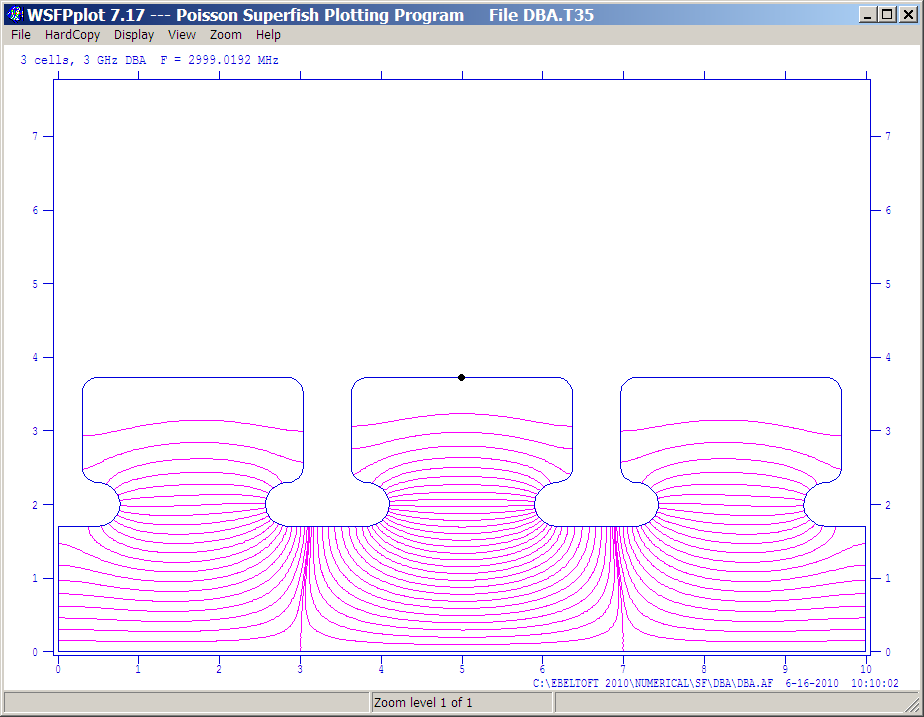 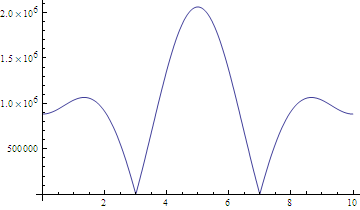 14-16/6/2010
CAS RF Denmark - Superfish Exercise
29
The modes of the 3-cell closed structure:
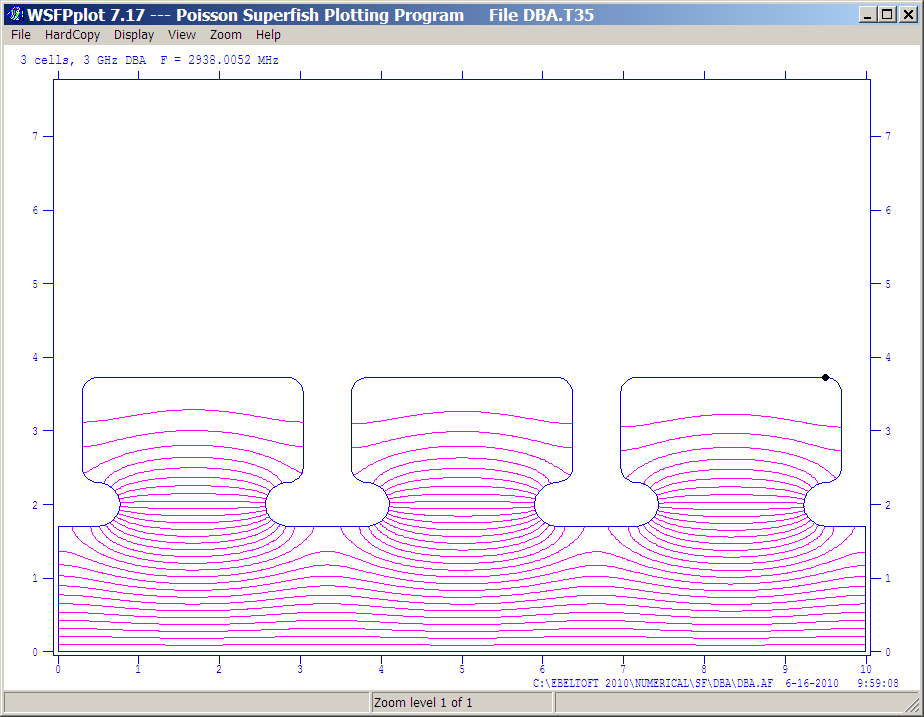 0-mode: 2.938 GHz
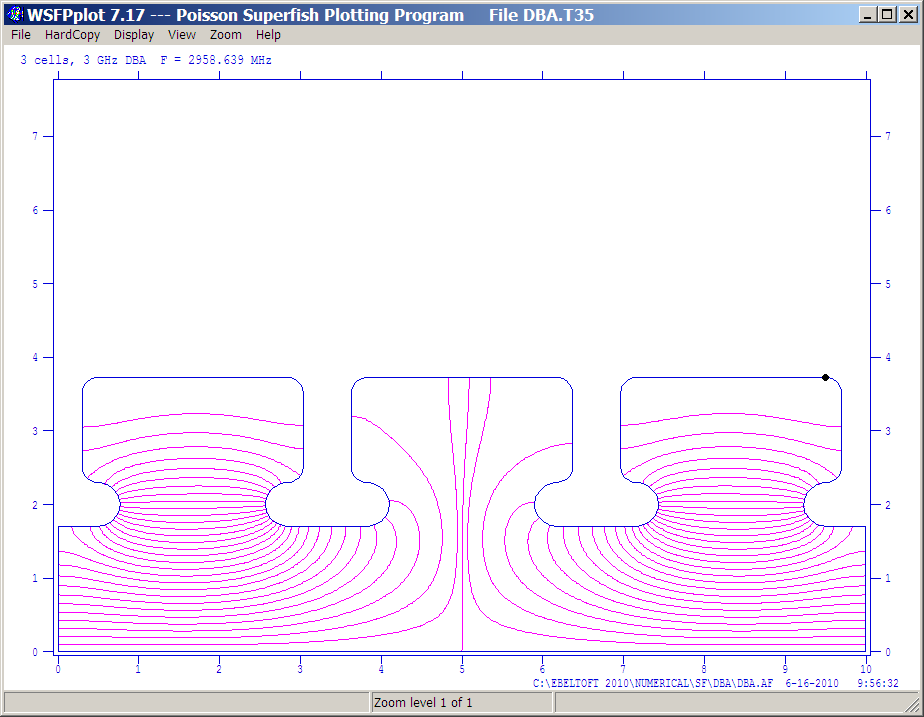 π/3-mode: 2.959 GHz
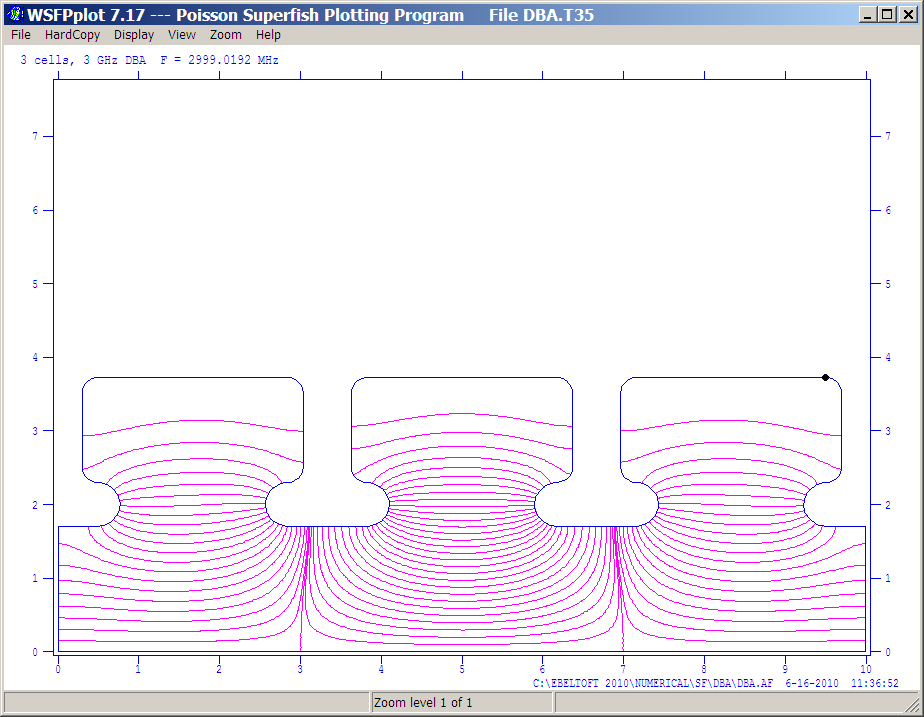 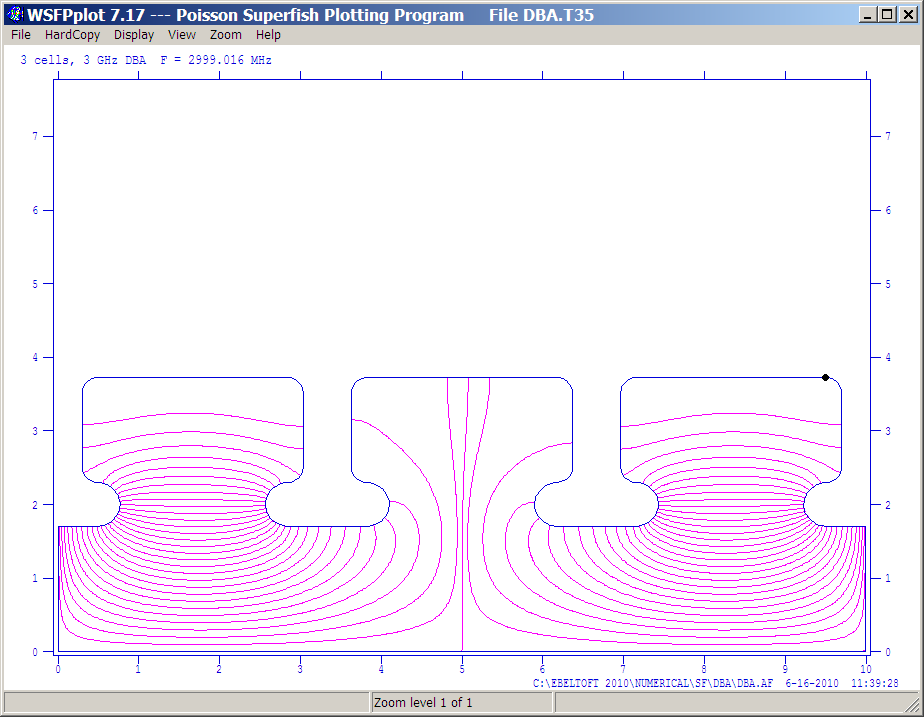 2π/3-mode: 2.999 GHz
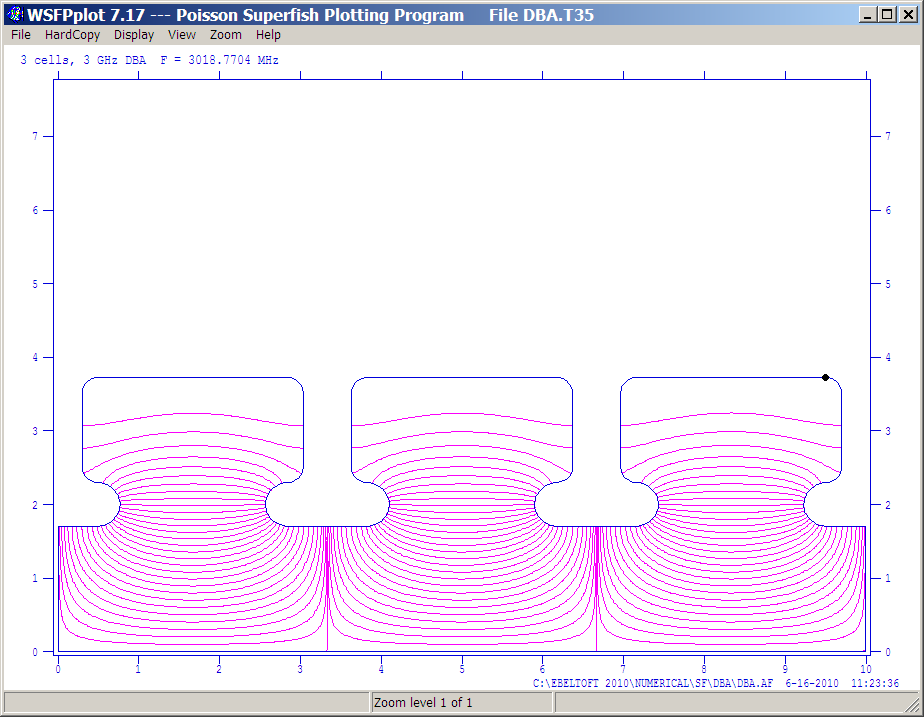 π-mode: 3.019 GHz
14-16/6/2010
CAS RF Denmark - Superfish Exercise
30
Reconstructing the travelling wave:
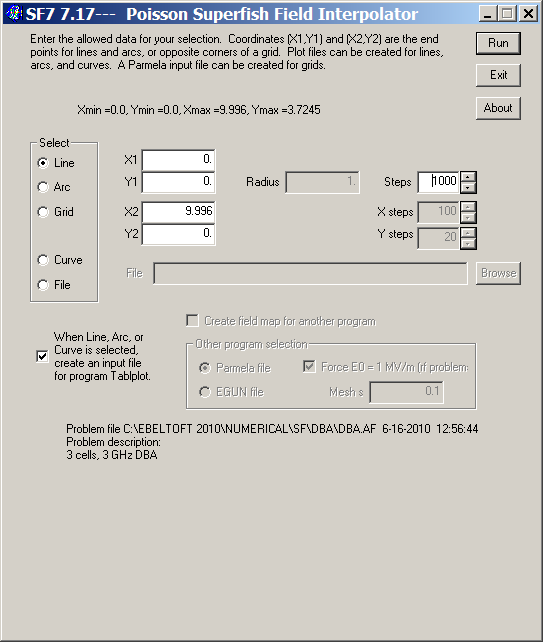 Extract the field on axis: to this end, you call the interpolation program SF7, which can extract the field*).  To start it, right-click on the T35-file (“Poisson Superfish Solution”) and select “Interpolate (SF7)” from the pull-down menu; you will see the window shown here. Select the axis! This will create the file “OUTSF7.TXT” from which you can read with another program (I used Mathematica). The axial field on the axis looks like this:
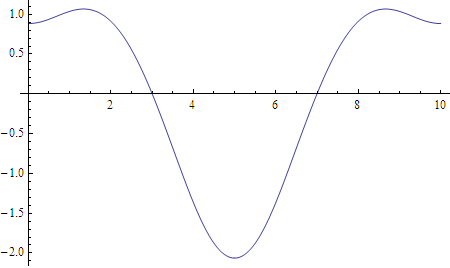 *) During the lecture, I showed a different, more difficult way, so I’d like to acknowledge Ciprian Plostinar, who pointed this more elegant solution out to me!
14-16/6/2010
CAS RF Denmark - Superfish Exercise
31
Mathematica implementation:
Here now a possible Mathematica implementation to solve
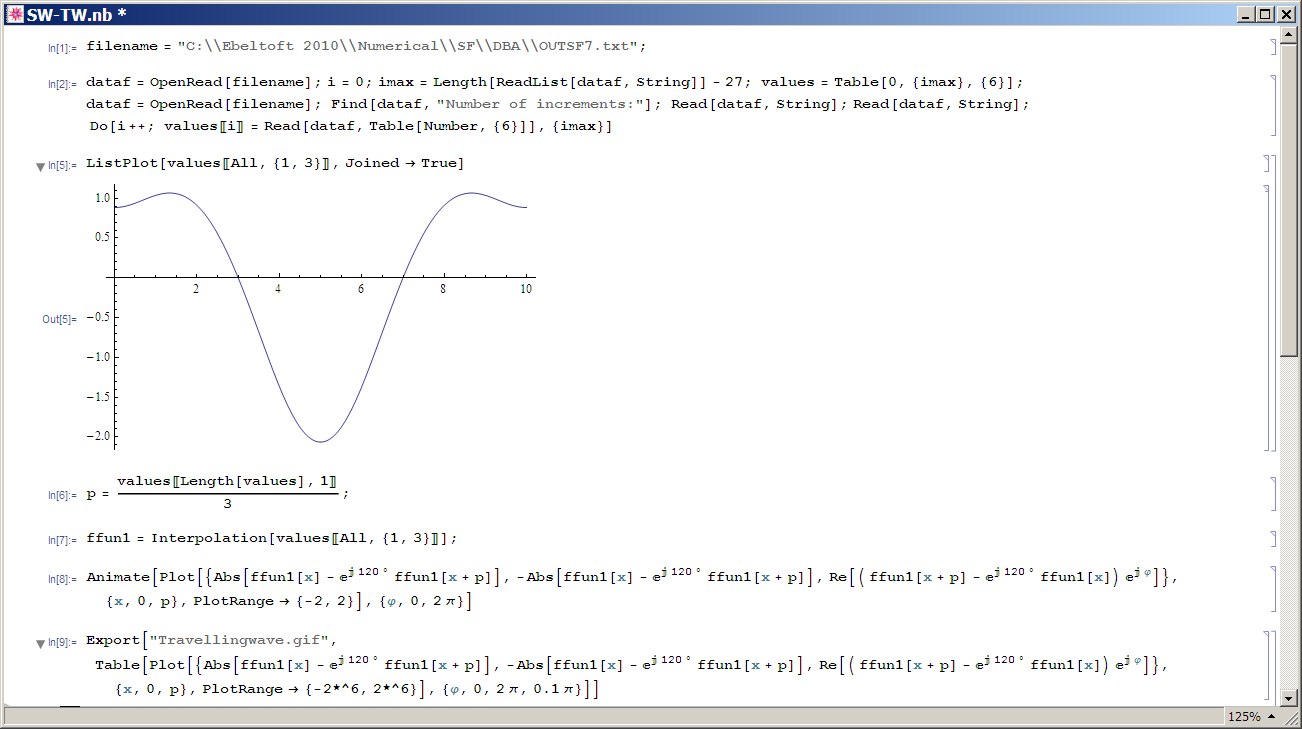 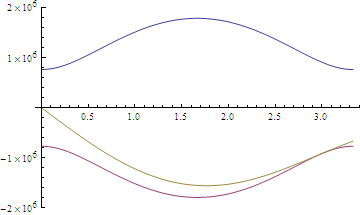 14-16/6/2010
CAS RF Denmark - Superfish Exercise
32